Computer Animation
w00t
Early Animation
5200 year old bowl found in Iran




Zoetrope (AD 180)
http://www.youtube.com/watch?v=-3yarT_h2ws&t=0m16s
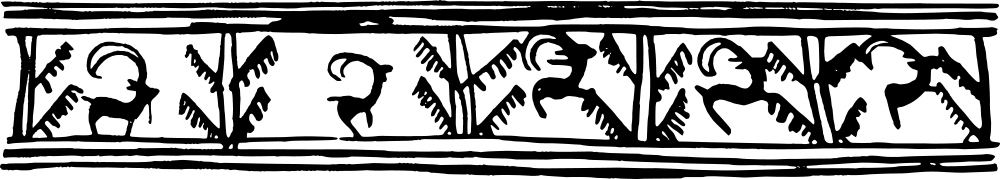 Disney
Popularizes animated films in 1937
http://www.youtube.com/watch?v=hQZ6zzLpoNQ&t=0m43s
CG Animation
Late 70s Through Early 90s
CG appears in Hollywood movies
Alien
Tron
Ghost Busters
Terminator 2
Jurassic Park
Pixar
First feature length CG film
http://www.youtube.com/watch?v=KYz2wyBy3kc&t=0m19s
Basic Animation
What’s the simplest kind of animation you can think of?  You probably did this in grade school, but it started in the 1800s
http://www.youtube.com/watch?v=UocF4ycBnYE
DrawingPanel with loops
What can we do with loops?
DrawingPanel with loops
What can we do with loops?
Change location of shapes
Change size of shapes
Change colors
Gradients
Change text that’s displayed
Gradients
Demo!
Motion, Size
Demos
Animation at UW
3 quarter program through CS
Learn all parts of animation pipeline
Collaboratively create an animated film
Production Pipeline
Story
Concept Art
Modeling/Rigging
Animation/Effects
Shading/Lighting
Rendering/Compositing
Editing
Modeling
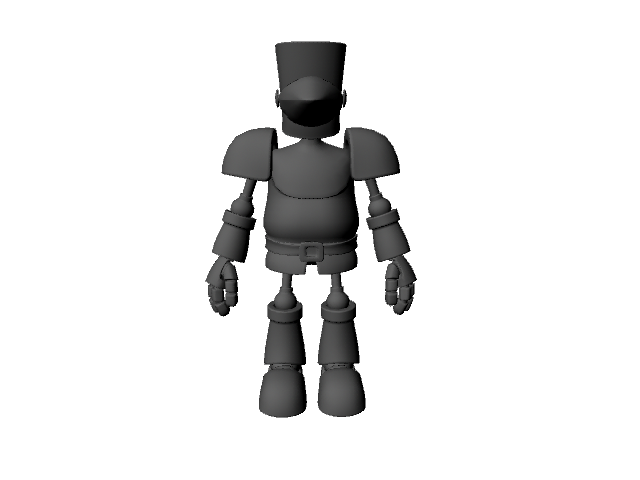 Rigging
Set up controls for the animator
http://www.youtube.com/watch?v=tQd-8XEBcnE
Animator sets the position/rotation of controls at specific frames to create motion
Shading
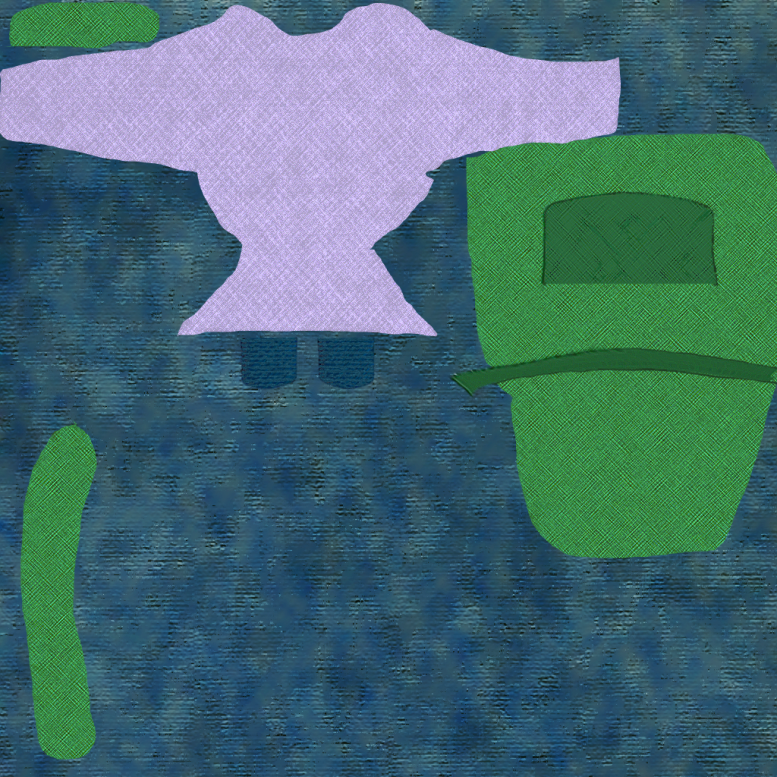 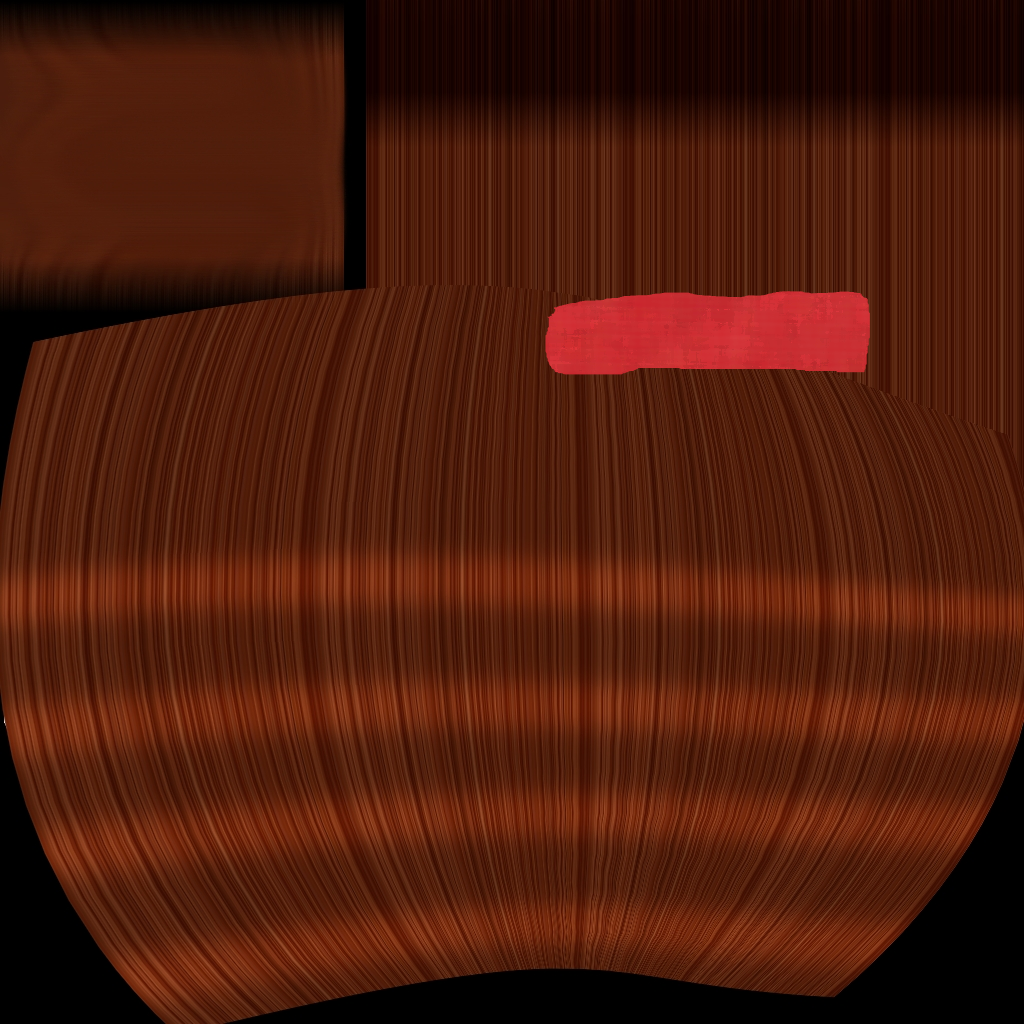 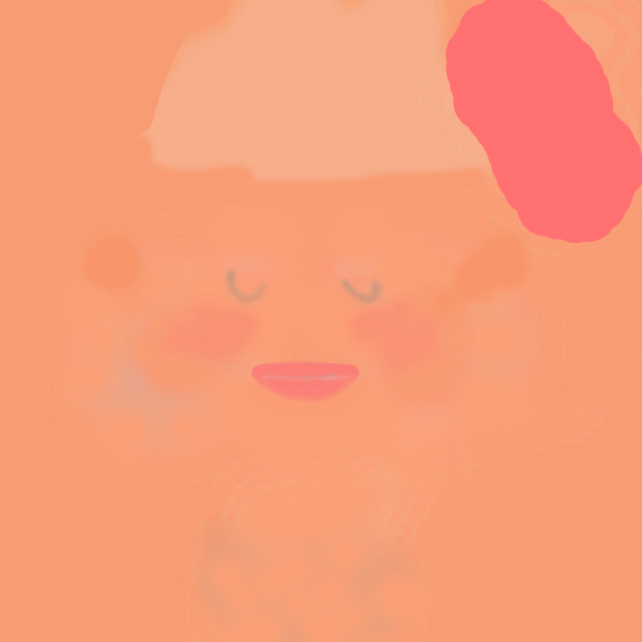 Effects/Lighting
http://www.youtube.com/watch?v=7NpAXMdBWTQ&t=0m38s
http://www.youtube.com/watch?v=oMuWfspj3qo&t=0m30s
Rendering/Compositing
Rendering
Taking the data about objects in space and turning it into a picture
Compositing
Putting video/images together
http://www.youtube.com/watch?v=oTUs7hDq2PA
Animatic to Film
Demos!
How does this all work?
Graphics
CSE457
http://www.youtube.com/watch?v=AARfZNFdms0&context=C3acb873ADOEgsToPDskI72hJ4NLkOrvPfFelR4VuZ
Let’s just watch some films (: